Kapacitní dioda
Radek Zischka
Základní informace
speciální polovodičová dioda sloužící jako napětím řízený kondenzátor

z křemíku, galliumarsenidu nebo germania
hrotové a plošné, varikapy  a varaktory
PN přechod, který je polarizovaný v závěrném směru, se chová jako kondenzátor
šířka přechodu PN je v závěrném směru závislá na napětí
	(s rostoucím U se hradlová vrstva rozšiřuje, zatímco C klesá)
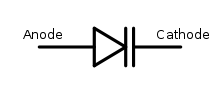 PN polarizovaný v závěrném směru = kondenzátor
větší závěrné napětí = větší rozšíření vyprázdněné oblasti = oddálení vodivých elektrody
klesá kapacita

při snižování závěrného napětí se kapacita diody zvětšuje, dokud se závěrné napětí nerovná prahovému napětí  =>  oblast zmizí
dioda se otevře a chová se jako malý odpor

C řádově v rozmezí jednotek až stovek pikofaradů
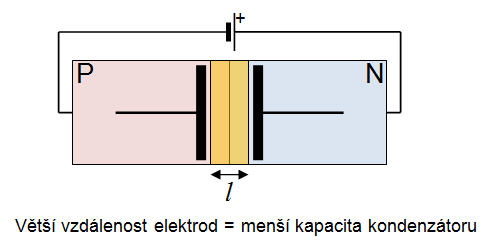 Varikapy
kapacita se mění pomocným stejnosměrným ladicím napětím
ladící kondenzátor (rozhlasových a televizních přijímačích) a obvodech vyžadujících proměnnou kapacitu
vytlačily otočné kondenzátory
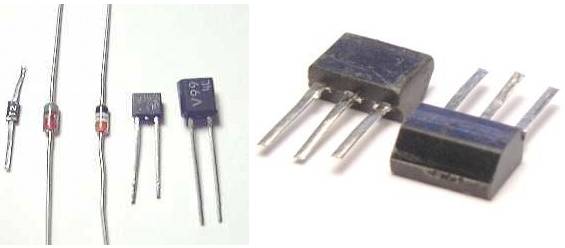 Varaktory
signál mění během své periody značně kapacitu
malý tepelný odpor a nutnost konstruovat
	na větší ztrátový výkon
v obvodech s velkými amplitudami
	pro směšování a násobení kmitočtů
lze i jako varikap
	(naopak neplatí)
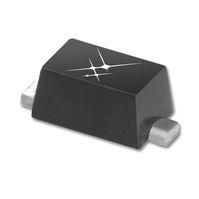 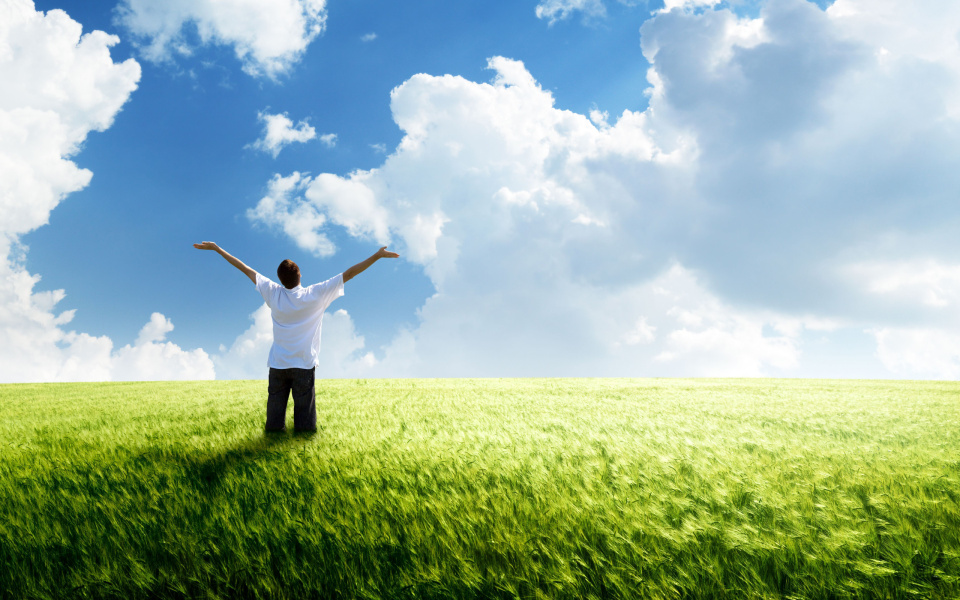 Děkuji za pozornost 